What is QFT?
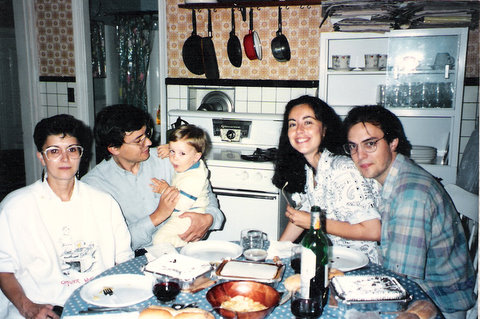 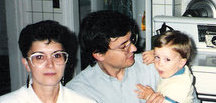 Manolo Fest
Benasque, 16 September 2011
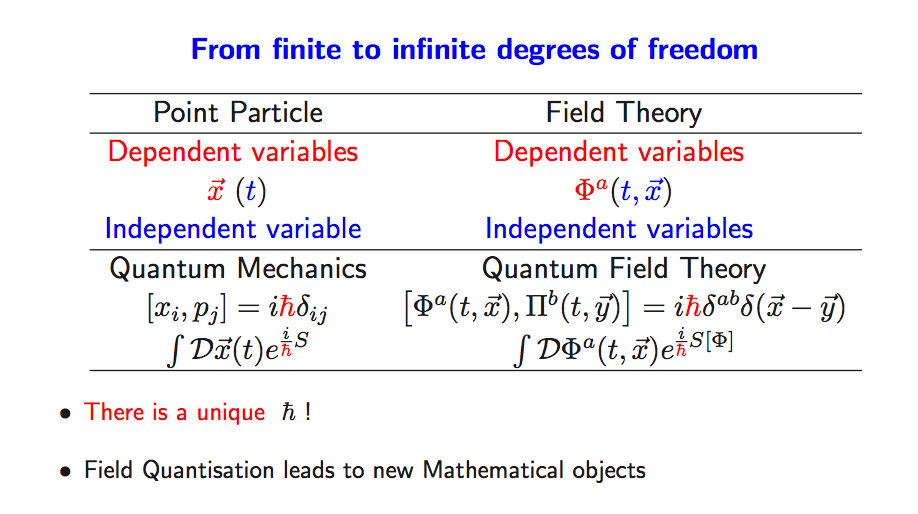 QFT has a reacher structure: Symmetries
Space-time symmetry ,  Poincaré Conservation laws      



 CPT , T is not a symmetry, arrow of time 

 Global symmetry, e.g. charge conservation



 Scale transformations, Renormalization group



 Local Gauge symmetry, Dynamical principle
QFT offers further possibilities


 Supersymmetry
Gran Unification

 Space-time reparametrization (diffeomorphisms)
Gravity

 Topological invariants
	Chern Simons, Knots Theory, Seiberg-Witten, …

 Duality, Holography, …
QFT applies to many domains

High energies: Standard Model
QED, QCD, Weak interactions
Low energies: Effective lagrangians
Fermi theory, Chiral lagrangians, Nambu-Jona-Lasinio
Condensed Matter
QHE, Conformal Field Theory, Hubbard model, …
Mathematics
Chern- Simons (knot theory), Topological models (Donaldson theory), index theorems, solitons, instantons, skyrmions, Morse theory, central extensions, …
There was a time when QFT was one option


Physics follows from basic constraints
       S-matrix period: Unitarity, Causality, Analiticity

QFT was ugly and inconsistent(?)
Infinities (are swept under the carpet (Dirac))
QED is inconsistent at high energies (Landau pole)
Our goal is to  compute observables 
(probability amplitudes)
Unitarity
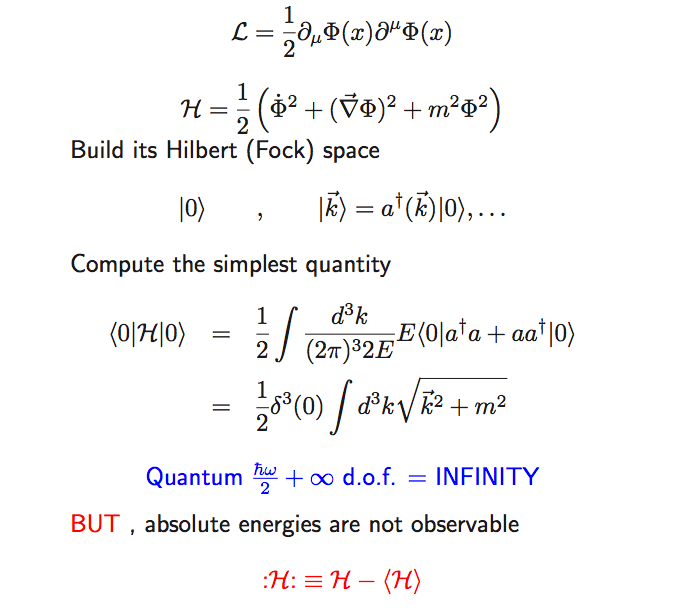 A first surprise
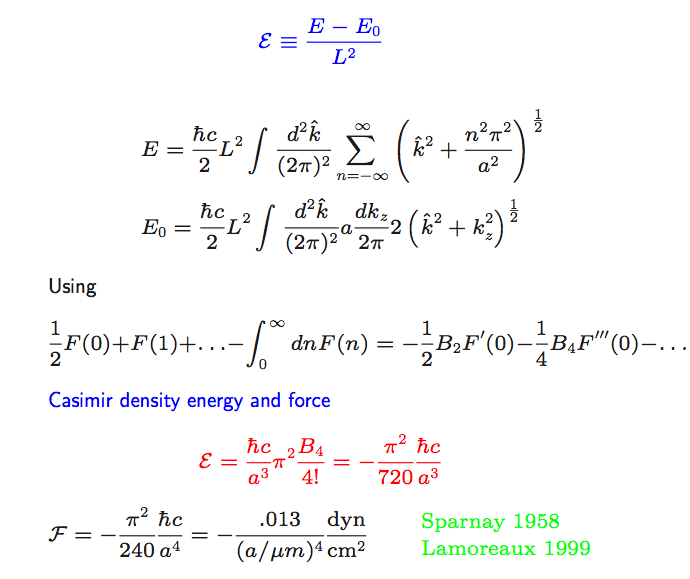 Perturbation theory
Non-perturbative physics is lost
 Series is asymptotic: singularity at λ=-ε
 Perturbartive expansion forces to use the theory beyond its domain of validity





 The local form of the interaction is ultimately responsible for UV divergences
Yet

e.g.    g-2
4-loop = 891 diagrams     error= 10-12
Yet, yet, unitarity constraints, symmetry constraints, RG constraints, 
unexpected relations (holography?), ….
There must be a simpler way
Manolo’s guidance: 

First high-level lectures: Choosing my first postdoc

Anomalies
A rapid look at renormalization
Regularized amplitudes
Independence of substraction point
Renormalized field and coupling
Renormalized amplitude
Explicit matches implicit
Beta and gamma function
RG equation
IR divergences, γ5, composite operators, gauge symmetry, evanescent operators,
RG invariants, unitarity, Landau pole, asymptotic freedom, renormalizability,…
Differential Renormalization
(K. Johnson, D. Z. Freedman, JIL)
But, the product of distributions is not a distribution
The bare amplitude is ok for x≠0. A cut-off regulator excises a region around
this point and extends the distribution.
Extend the distribution by pulling derivatives in front!
The integration constant μ becomes the renormalization scale
QED anomaly: Steinberger, Schwinger, Johnson, Adler, Bell, Jackiw
Vector symmetry
Axial symmetry
But                                                          violates gauge invariance
Add a counterterm!
It follow that QED carries an anomaly
Take
Anomalies in d=2n dimensions appear for n+1 vertex graphs
Regulator free anomaly:  pull derivatives in front of amplitudes
Two singular forms are extended
Vector and axial Ward identities cannot be fulfilled simultaneously
The system is overdetermined

The anomaly is an renormalizaiton ambiguity at short distances which 
Is fixed by long-distance properties (heat kernel analogy)
Manolo’s guidance: 

Take home work for my second postdoc
non-perturbative physics

C-theorem
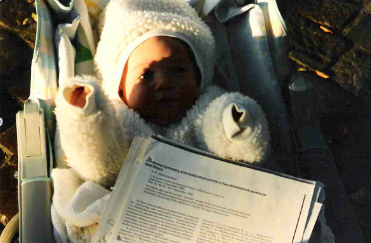 RG flows
UV
Are RG flows irreversible?
IR
Wilson Exact Renormalization Group Equation
Preliminary 1: OPE    

A QFT theory is defined by a set of operators




that close an algebra
Weinberg sum rules, deep inelastic, renormalons, QCD sum rules, Heavy quark eff th, CFT
Preliminary 2: CFT

In 1+1 critical theories, the OPE is constraints by conformal symmetry
Stress tensor does not develop anomalous dimensions: central charge




Scaling dimensions




Structure constants
Zamolodchikov’s c-theorem

     Hypothesis:  d=1+1, unitarity, renormalizability, Poincaré invariance

     Thesis:
Poincaré+absence of anomalous dimensions








 Conservation laws (Ward Identities contact terms are irrelevant  at x≠0)
C is observable




 Unitarity (reflection positivity)
Art CFT,
CUV
d=1+1, unitarity

RG flows are irreversible
Cuv > CIR
CIR
Spectral proof of irreversibility  (A. Cappelli, D. Friedan, JIL)
The spectral density carries spinless intermediate states
It is positive for unitary theories
The c-th can be formulated in terms of Quantum Information theory
Unitarity = strong subadditivity of Von Neuman entropy
Manolo’s guidance: 

Pay attention to condensed matter models
(clock models, spin chains, DMRG,…)
(also to topology, Chern-Simons, …)

Scaling of entropy
Information
 Theory
Quantum Physics
Classical Physics
Quantification and classification of entanglement
Product state
Classically correlated states
Entangled states
Can we quantify entanglement?
How entangled is the ground state of a QFT?
Pure states: Schmidt decomposition
A           B
Diagonalize A
χ = min(dim HA, dim HB) is the Schmidt number
Entanglement
Von Neumann entropy of the reduced density matrix
χ =1 corresponds to a product state
 Large χ implies large superpositions

 e-bit
Scaling of entropy for the XY model
(G. Vidal, E. Rico, A. Kitaev, JIL)
How does entanglement entropy scales in spin chains?
Diagonalization: 

 Jordan-Wigner transformation
 Fourier transformation
 Bogoliubov transformation
Jordan-Wigner transformation to spinless fermions
 Lieb, Schultz, Mattis (1961)
Fourier transform
Bogoliubov transformation
Some intuition

The XY chain reduces to a gaussian hamiltonian

 We have the exact form of the vacuum
 We can compute exact correlators

The partial trace of n-L does not imply interaction
 
 Each k mode becomes a mixed state
L
Scaling
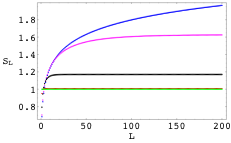 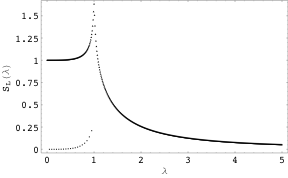 Saturation away from criticality
Monotonicity along RG flows
Universality of scaling of entanglement entropy
At d=1+1 quantum phase transition point 





In higher dimensions, Area Law
Entanglement entropy vs Balck-hole entropy!
Entanglement entropy limits simulation of QFT (DMRG, PEPS, MERA, tensor networks)
Scaling of entropy of entanglement summary
Large entanglement for time evolution, long-range interactions, ….
Black-hole, Tensor Networks, Compression, …
Hilbert space
Local interactions
Area Law
What is QFT?

Lagrangian encapsulates dynamical principles based on symmetries

Perturbative QFT is about RG

Nonperturbative QFT is  about RG, nontrivial configurations,
    measure of path integral, reshuffling of Hilbert space, integrability

Monte Carlo gives meaning to QFT
Sign problem, understanding the measure

Is QFT a sophisticated corner of Information Theory?

Is QFT about effective theories?

Is QFT a poor man’s vision of some grand scheme?
(holography, duality, string th, missing gravity)
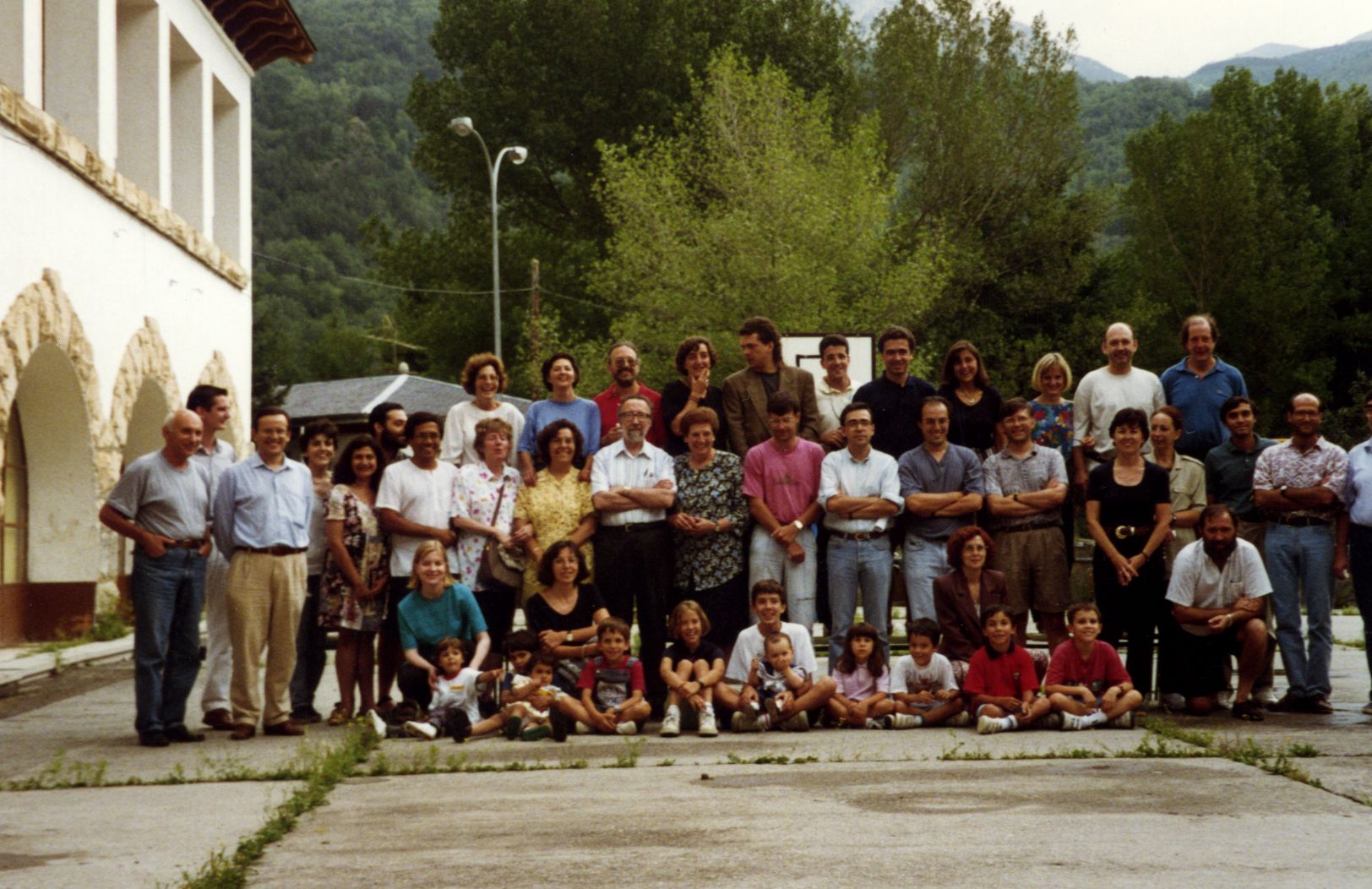 Happy Birthday Manolo!